三位一体的优秀工具    —浅谈住院医师对UTD的使用
2016-4-28
范俊平
OUTLINES
开场白
临床问题实例
科研问题实例
临床知识学习
TIPS
开场白
关于本次分享
听众调研
题外话：Getting Things Done（GTD）
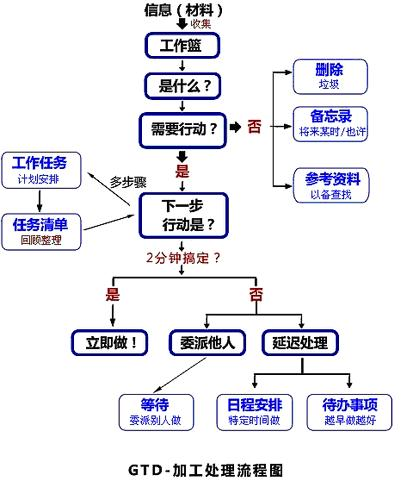 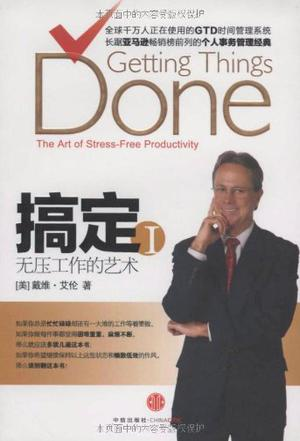 要做的事情总是比时间多
[Speaker Notes: 还给Omnifocus的截图吗？]
临床问题实例：Case1
地点：产科病房

问题：F/28y，SLE4年，近1年规律口服泼尼松10mg qd，明日拟剖腹产，是否需给应应激量激素？怎么给？
临床问题实例：Case1
地点：外科病房

问题：F/56，诊断真性红细胞增多症1年余，拟行肾癌手术，入院血常规HGB180g/L，是否需加用羟基脲？
临床问题实例：Case3
地点：家里

问题：M/50，你的亲戚，既往体健，1个月前感冒，咳嗽至今，已经喝了很多瓶棕铵，还在咳嗽，问你怎么办？
科研问题实例：IVIG的故事
背景知识

UTD提供的帮助
科研问题实例：肺栓塞的故事
背景知识

UTD提供的帮助
临床知识学习：更多的用法
临床实践指南更新/Practice changeing updates
最新内容/Findout what's new in
按专科浏览
Patient info
TIPS
临床知识不等同于临床能力
“临床医生天然是研究者”
开卷有益，常读常新
Q&A
谢谢！